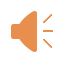 U2L4：Superhero
Song： Superhero
Singer： Simon Curtis
作者：章宇熙
单位：华南师范大学
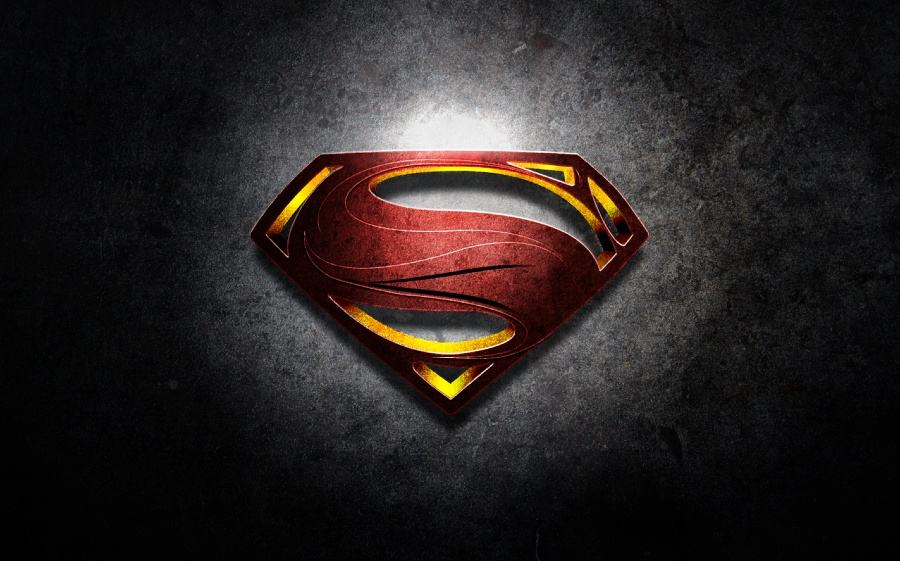 Oops——
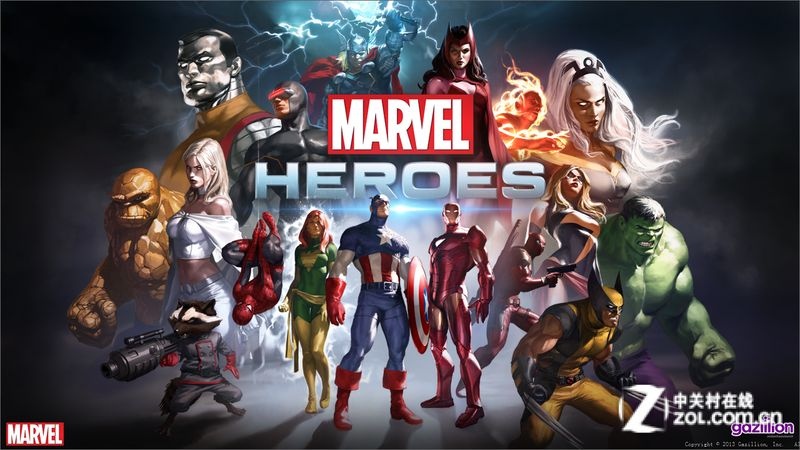 Stand up' everybody's lookin' love
Say c'mon' c'mon' c'mon we're gonna get it now
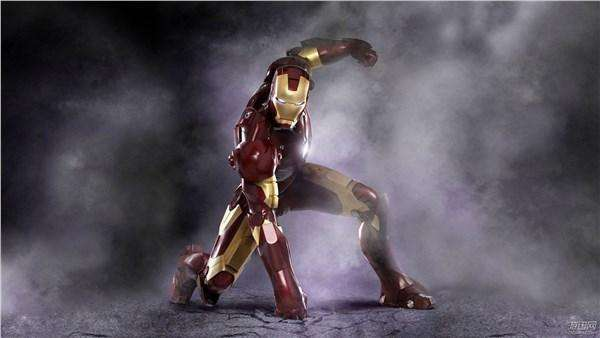 Hands up if you're ready for a fight' say
C'mon' c'mon' c'mon we're gonna win it now
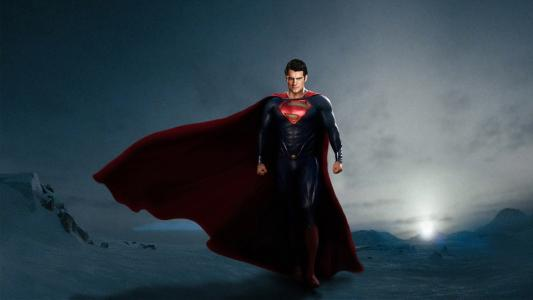 I don't need you to believe in me
I know how to change my destiny
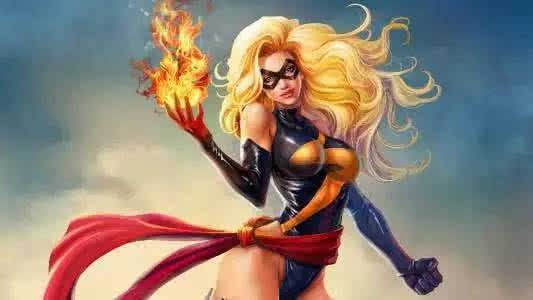 Same down but we are the hisotry' 
we are the history' we are the history...
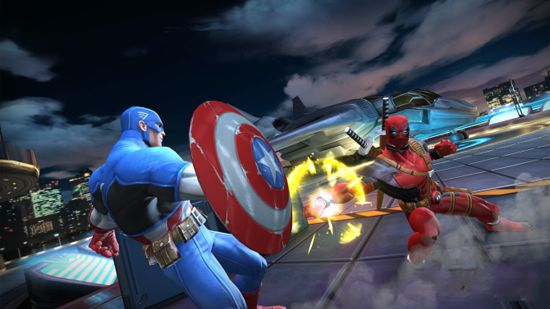 We can change the whole world' 
gonna take it over' gonna start it over
Don't you know that we could be
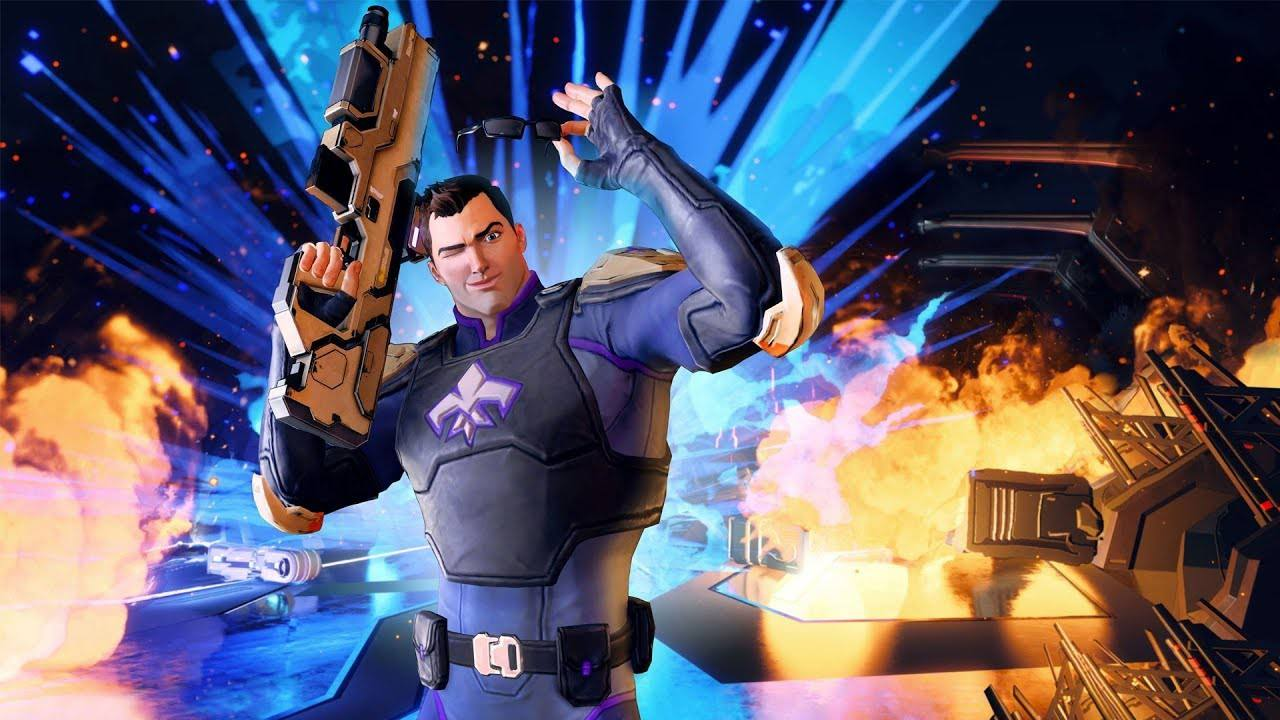 A new beginning' fighting 'til the winning
Tell me that you're in it
Don't you wanna be
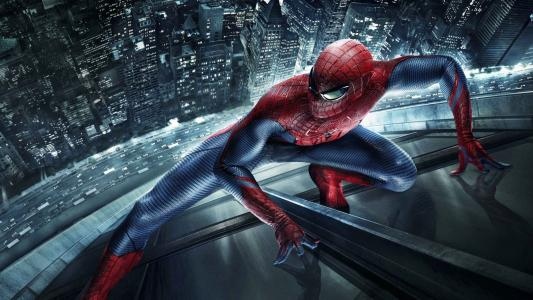 A superhero' superhero' superhero
Don't you wanna be
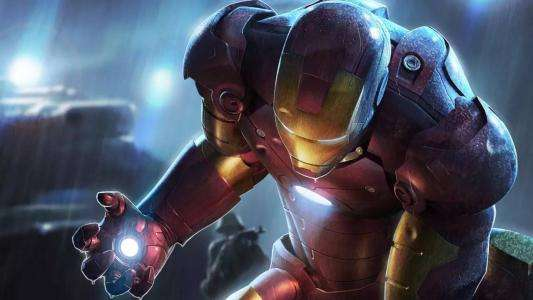 A superhero' superhero' superhero
Anybody could be ······
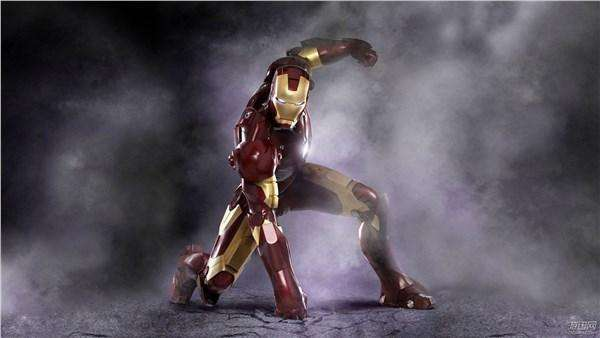 Rip it off' show the symbol on your chest
Say c'mon and show the world who you really are
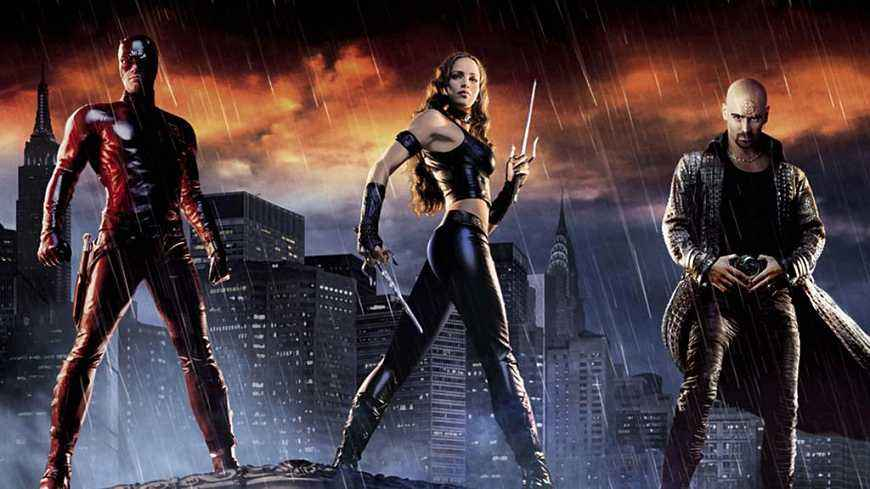 It's not enough to be better than the rest
Gotta take it to the top'
Make yourself a superstar
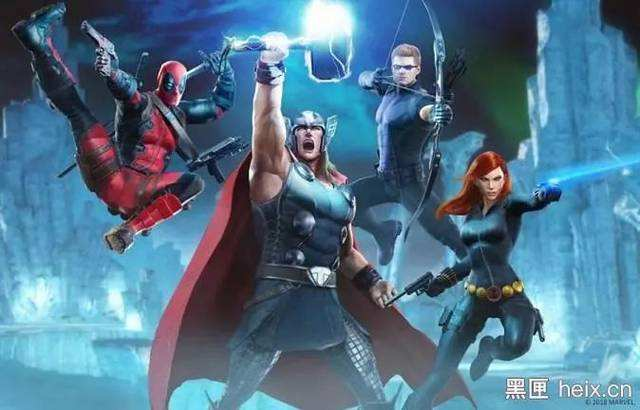 You don't need them to believe in you
Get your mission on lock and see 'em through
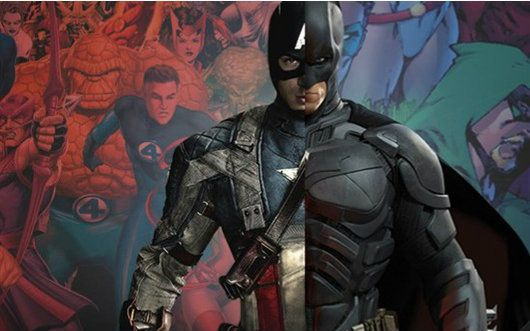 You've got all the power you need in you' 
power you need in you' power you need in you
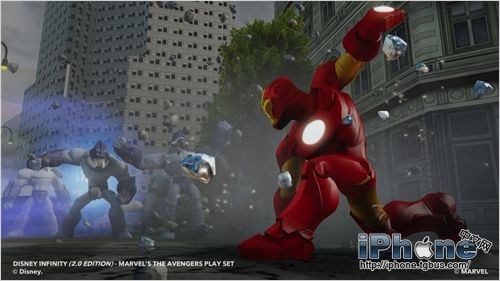 We can change the whole world' 
gonna take it over' gonna start it over
Don't you know that we could be
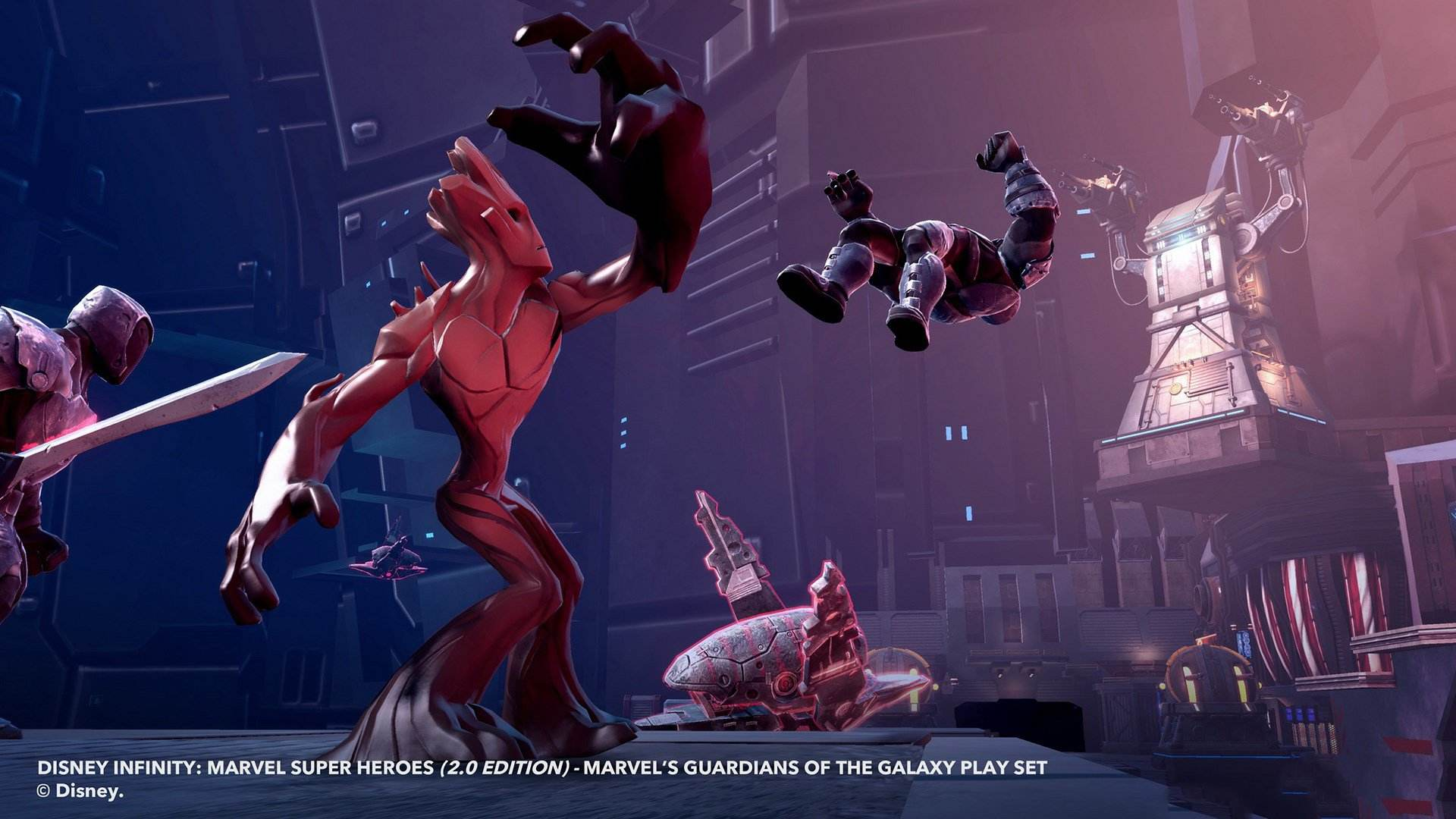 A new beginning' fighting 'til the winning
Tell me that you're in it
Don't you wanna be
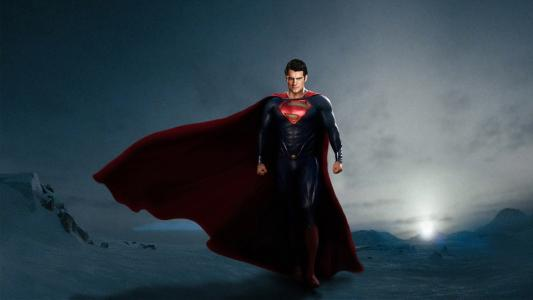 A superhero' superhero' superhero
Don't you wanna be
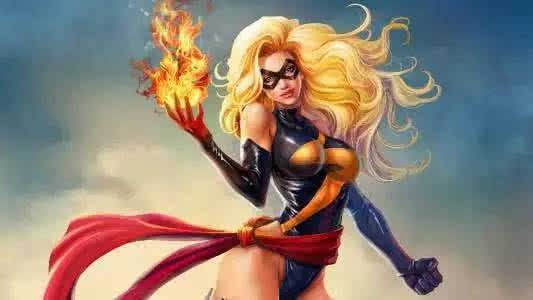 A superhero' superhero' superhero
Anybody could be
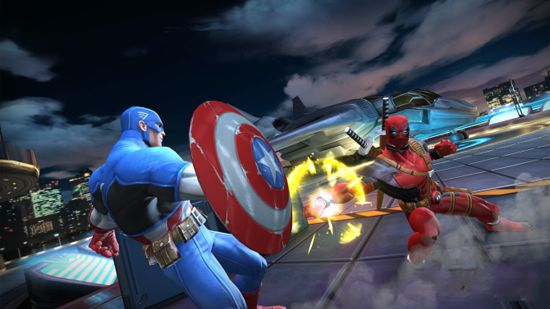 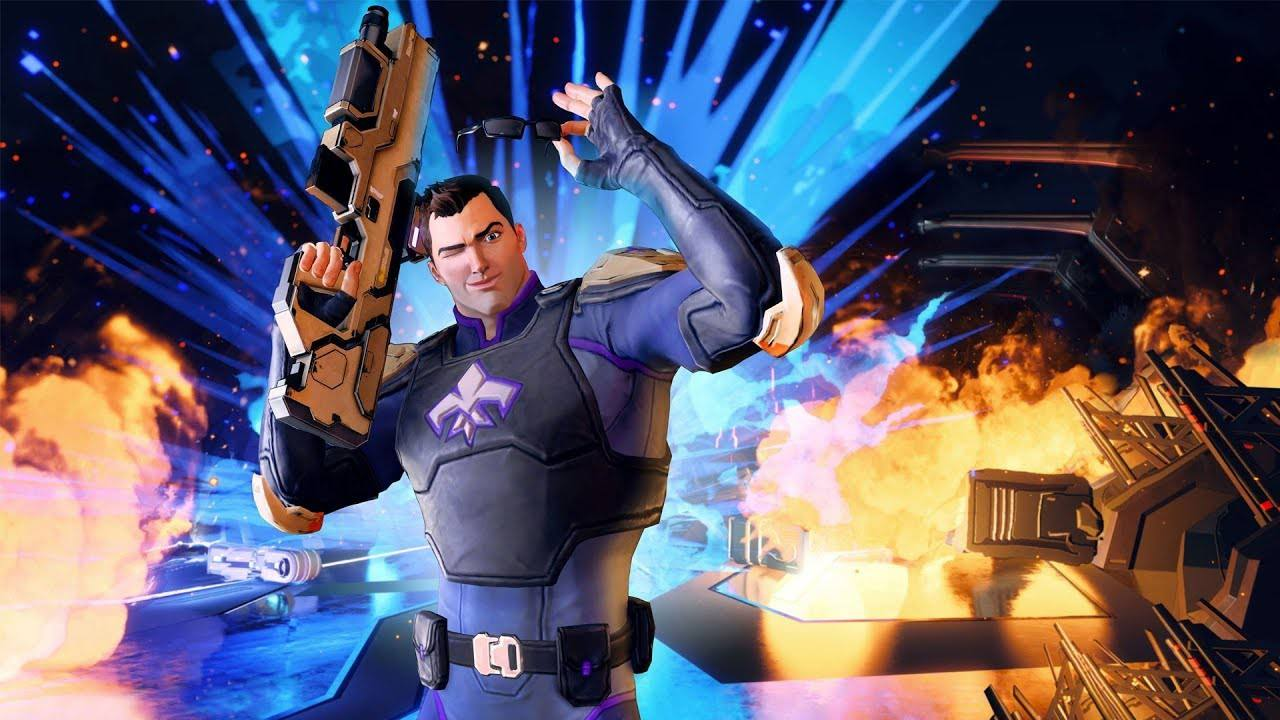 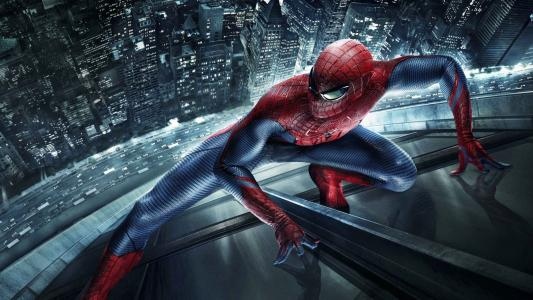 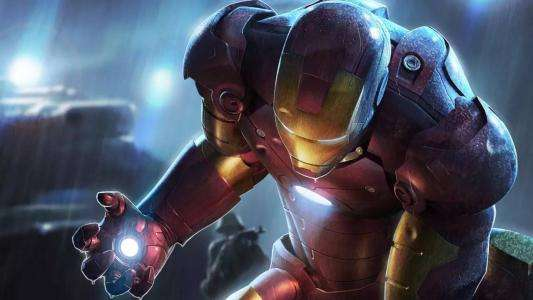 We can change the whole world' 
gonna take it over' gonna start it over
Don't you know that we could be
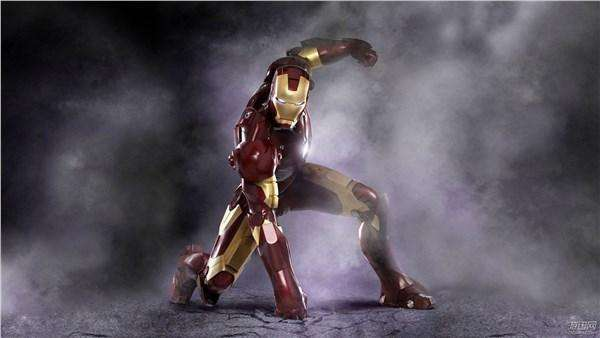 A new beginning' fighting 'til the winning
Tell me that you're in it
Don't you wanna be
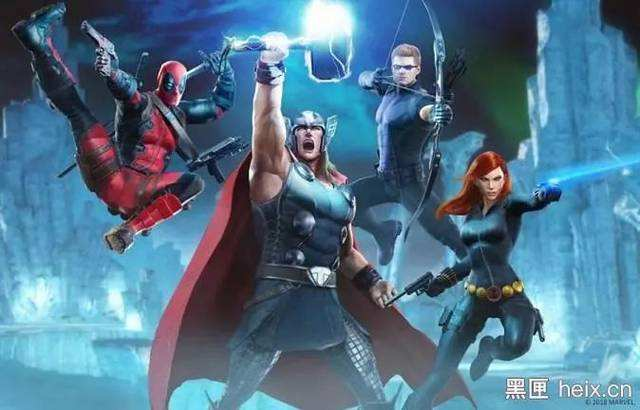 A superhero' superhero' superhero
Don't you wanna be
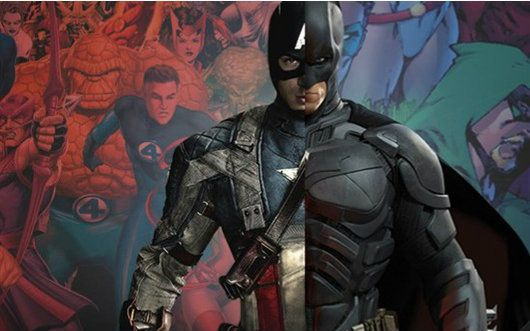 A superhero' superhero' superhero
Anybody could be
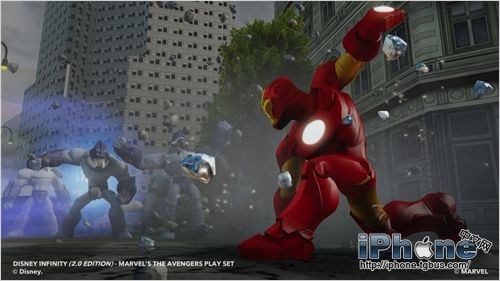 We can change the whole world' 
gonna take it over' gonna start it over
Don't you know that we could be
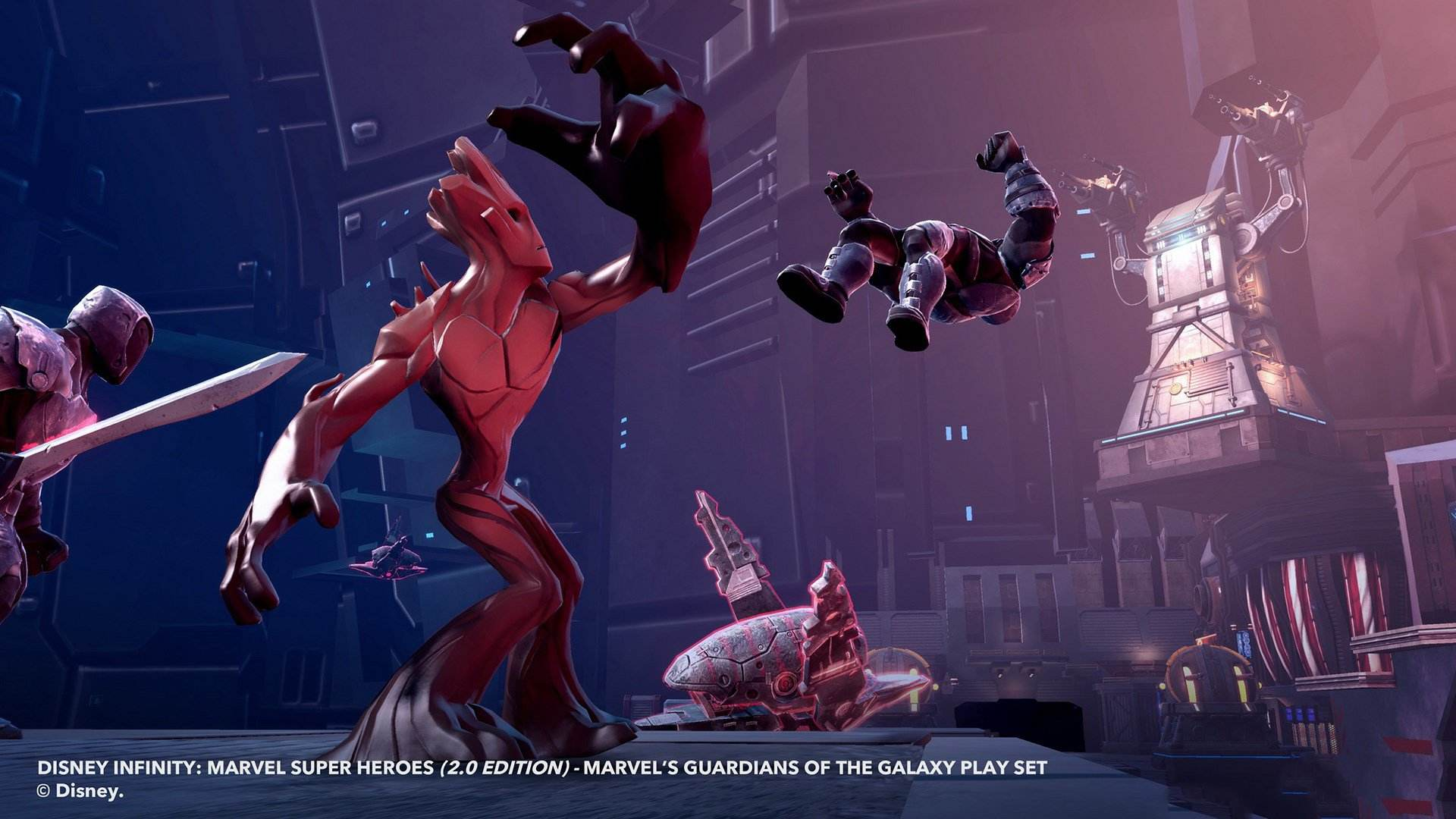 A new beginning' fighting 'til the winning
Tell me that you're in it
Don't you wanna be
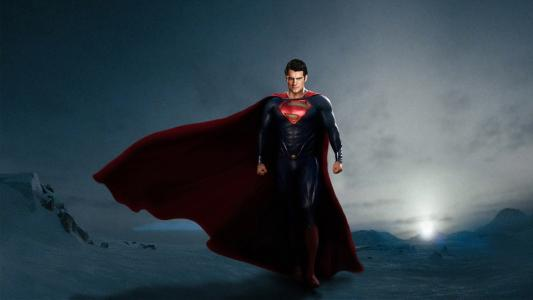 A superhero' superhero' superhero
Don't you wanna be
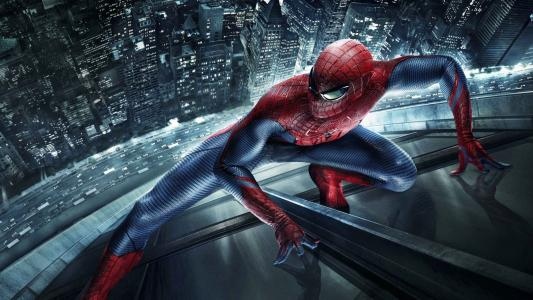 A superhero' superhero' superhero
Anybody could be ··· ···